Природа и друштво  
4. разред
ВОЋАРСТВО И ВИНОГРАДАРСТВО
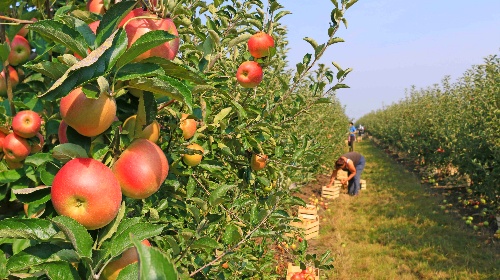 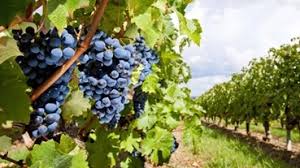 П о н о в и м о!Воћарство је:
грана земљорадње која се бави гајењем воћака и производњом воћа.
a)
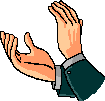 грана привреде која се бави узгојем, искоришћавањем, његом и заштитом шума.
б)
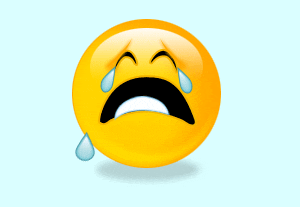 Воћњак је:
површина на којој се гаји винова лоза.
a)
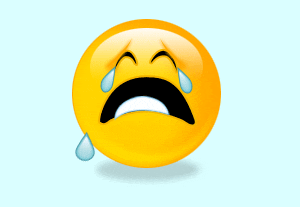 б)
површина на којој се гаје исте или различите врсте воћа.
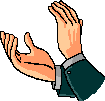 Воћари су:
a)
људи који се баве воћарством.
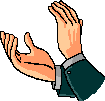 б)
људи који воле воће.
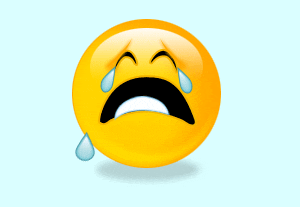 У нашој Републици Српској најпознатије воћке су:
шљива, јабука, крушка, вишња, кајсија, бресква и трешња.
a)
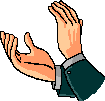 ананас, банана, киви, манго, кокос, авокадо и грејпфрут.
б)
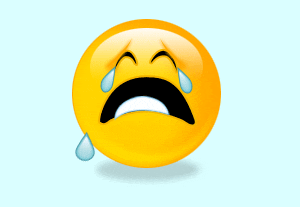 Напредни воћари, пољопривредни комбинати и пољопривредна добра подижу:
a)
стамбене зграде.
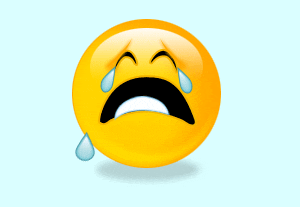 б)
плантаже воћњака.
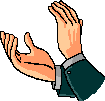 Винградарство је:
грана земљорадње у којој се људи баве узгојем винове лозе и производњом грожђа.
a)
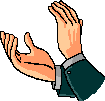 грана земљорадње која се бави гајењем воћака и производњом воћа.
б)
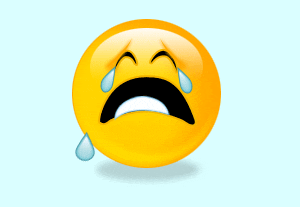 Винова лоза добро успијева:
у хладнијим крајевима и на влажним теренима који су
 мање осунчани.
a)
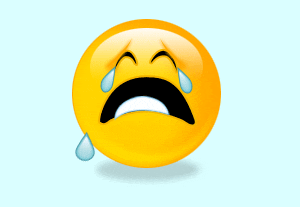 у топлим крајевима са пјесковитим земљиштем и на брежуљкастим, осунчаним теренима.
б)
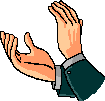 Винова лоза је, у нашој Републици Српској, најраспрострањенија:
у нижим дијеловима Херцеговине.
a)
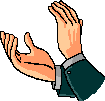 б)
у Подрињу и Посавини.
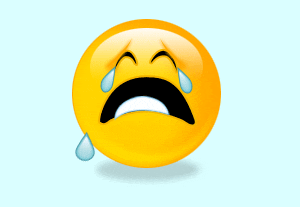 Задаци за самосталан рад

Одговори на сљедећа питања:

По чему се разликују воћарство и виноградарство?
Шта је заједничко за воћарство и виноградарство?
Која је разлика између плантажних и обичних воћњака и винограда?
Који су најпознатији воћарски и виноградарски рејони Републике Српске?